Starter
Find the lengths of the missing sides. Give your answer in surd form where appropriate.
14 cm
2√33
_____ cm
4 cm
6
___ cm
8 cm
5 cm
4√5
____ cm
4 cm
16 cm
Make sure you fill in your table as we go – you’ll need it later!
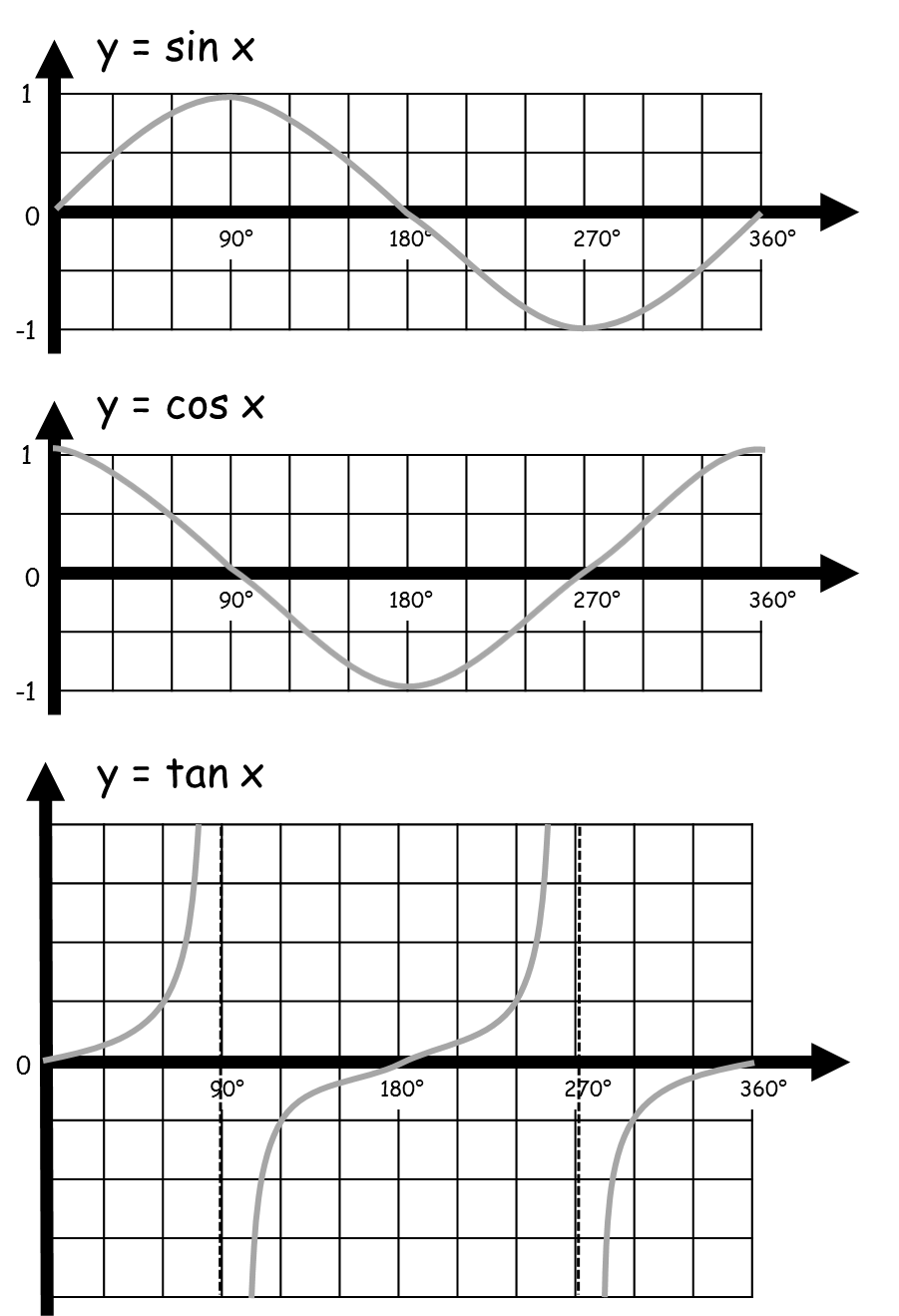 Periodic…
Symmetrical…
[Speaker Notes: Discuss periods and symmetry]
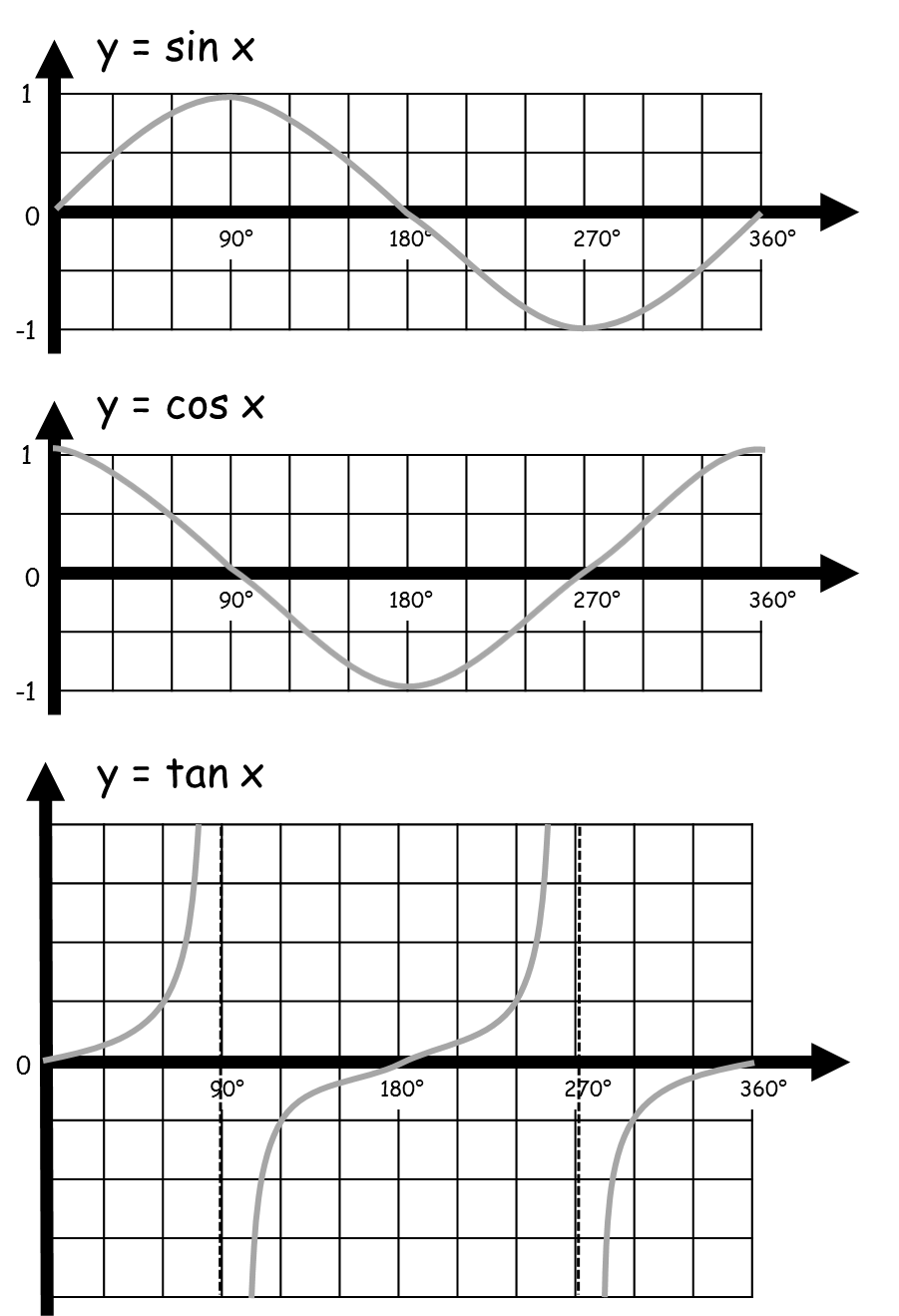 Periodic…
Symmetrical…
[Speaker Notes: Discuss periods and symmetry]
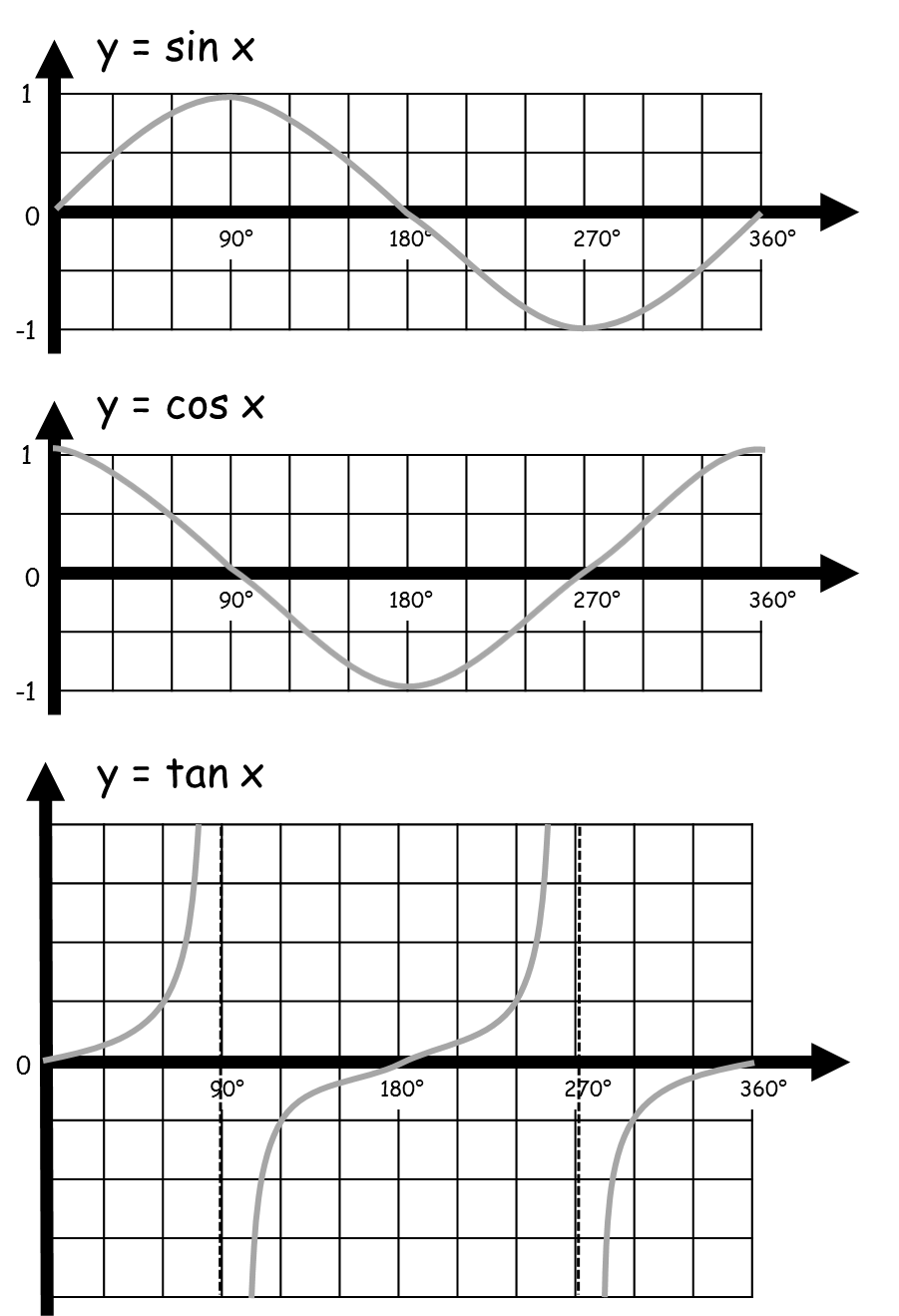 Periodic…
[Speaker Notes: Discuss periods]
Remember:

(You may want to copy these down!)
O
A
O
H
H
A
sin
cos
tan
Let’s start with an isosceles right-angled triangle with equal sides of 1 cm.
These angles are equal and angles in a triangle sum to 180°.
45°
1 cm
45°
1 cm
Let’s start with an isosceles right-angled triangle with equal sides of 1 cm.
45°
√2 cm
1 cm
By Pythagoras’ Theorem, the hypotenuse is √2.
45°
1 cm
sin 45° = _1_
               √2
45°
√2 cm
1 cm
45°
1 cm
sin 45° = _1_
               √2
45°
cos 45° = _1_
               √2
√2 cm
1 cm
45°
1 cm
sin 45° = _1_
               √2
45°
cos 45° = _1_
               √2
√2 cm
1 cm
tan 45° = 1 = 1
               1
45°
1 cm
sin 45° = √2
                2
sin 45° = _1_
               √2
45°
cos 45° = √2
                2
cos 45° = _1_
               √2
√2 cm
1 cm
tan 45° = 1 = 1
               1
45°
1 cm
Rationalising the denominators gives…
Now let’s look at an equilateral triangle with sides of 2 cm.
60°
2 cm
2 cm
60°
60°
2 cm
By Pythagoras’ Theorem, the height is √3.
Now let’s look at an equilateral triangle with sides of 2 cm.
30°
2 cm
√3 cm
60°
1 cm
sin 30° = 1
              2
30°
2 cm
√3 cm
60°
1 cm
sin 30° = 1
              2
30°
cos 30° = √3
                 2
2 cm
√3 cm
60°
1 cm
sin 30° = 1
              2
30°
cos 30° = √3
                 2
2 cm
√3 cm
tan 30° = _1_
                √3
60°
1 cm
Rationalising the denominator gives…
sin 30° = 1
              2
30°
cos 30° = √3
                 2
2 cm
√3 cm
tan 30° = √3
                3
tan 30° = _1_
                √3
60°
1 cm
sin 60° = √3
                2
30°
2 cm
√3 cm
60°
1 cm
sin 60° = √3
                2
30°
cos 60° = 1
               2
2 cm
√3 cm
60°
1 cm
sin 60° = √3
                2
30°
cos 60° = 1
               2
2 cm
√3 cm
tan 60° = √3
                 1
60°
1 cm
sin 60° = √3
                2
30°
cos 60° = 1
               2
2 cm
√3 cm
tan 60° = √3
                 1
60°
1 cm
Answers